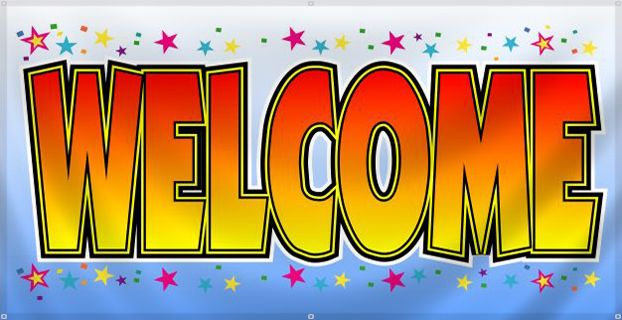 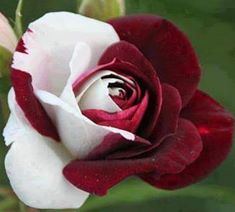 এইচ, এম, মতিউর রহমান
সহকারি শিক্ষক (ব্যবসায় শিক্ষা)
পটুয়াখালী সরকারি বালিকা উচ্চ বিদ্যালয়, পটুয়াখালী।
মোবাইল-০১৭১৬-২২৪৪২৫
Email-matiur.ptk@gmail.com
অধ্যায়ঃ চতুর্থ
পিড়িয়ডঃ ৫ম
সময়ঃ ৫০ মিনিট
তারিখঃ ০6/10/২০১9 ইং
অংশীদারি ব্যবসায়ে সর্বনিম্ন ও সর্বোচ্চ সদস্য সংখ্যা কত ?
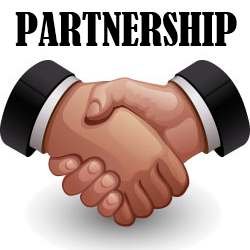 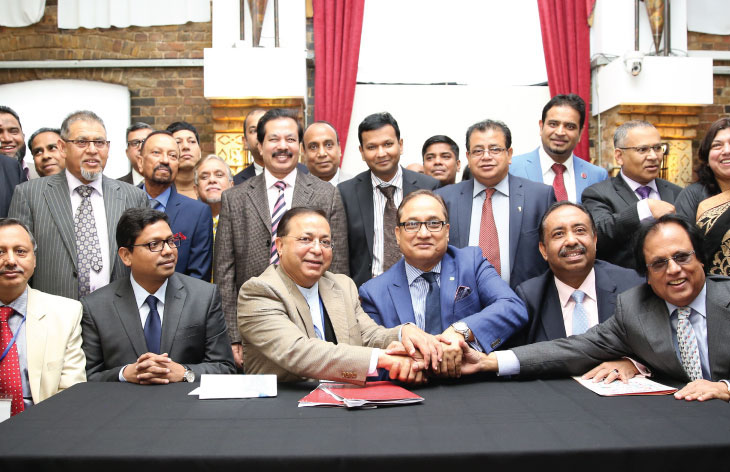 ২ থেকে ২০ জন
কোন ব্যবসায় যদি সদস্য সংখ্যা ২০ জনের অধিক হয় তাহলে কোন ধরনের ব্যবসায় করতে হবে ?
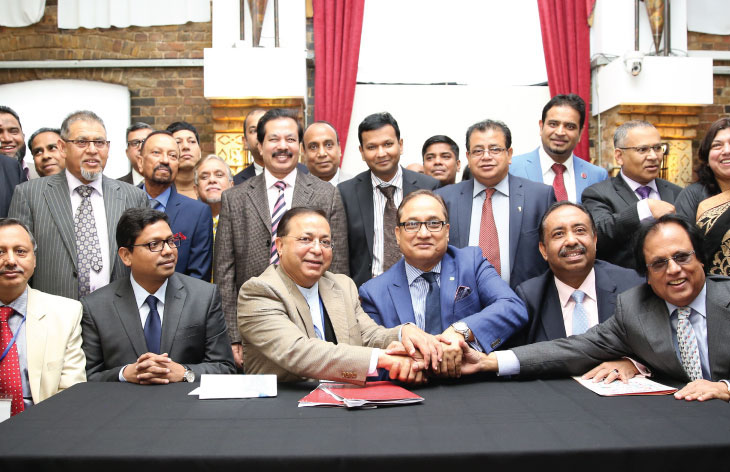 যৌথ মূলধনী ব্যবসায়
কোন ব্যবসায় শেয়ার বিক্রি করে সদস্য সংগ্রহ করতে পারে ?
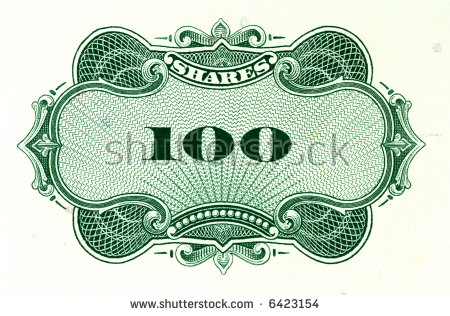 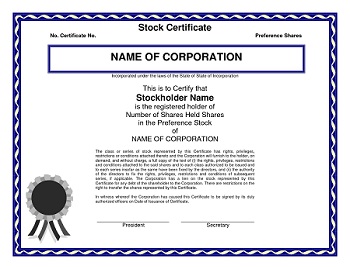 যৌথ মূলধনী ব্যবসায় শেয়ার
যৌথ মূলধনী ব্যবসায়
আজকের পাঠ শেষে শিক্ষার্থীরা-----

    1। যৌথ মূলধনী ব্যবসায়ের ধারণা ব্যাখ্যা করতে পারবে।

    ২। যৌথ মূলধনী ব্যবসায়ের বৈশিষ্ট্য বর্ণনা করতে পারবে।
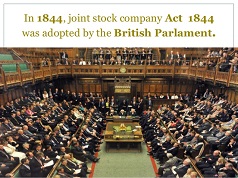 সর্বপ্রথম কোম্পানি আইন পাশ হয়  ব্রিটেনে ১৮৪৪ সালে যা “The Joint stock Company Act 1844” নামে পরিচিত ছিল। ব্রিটিশ শাসিত ভারতীয় উপমহাদেশে প্রথম কোম্পানী আইন পাশ হয় ১৮৫০ সালে।
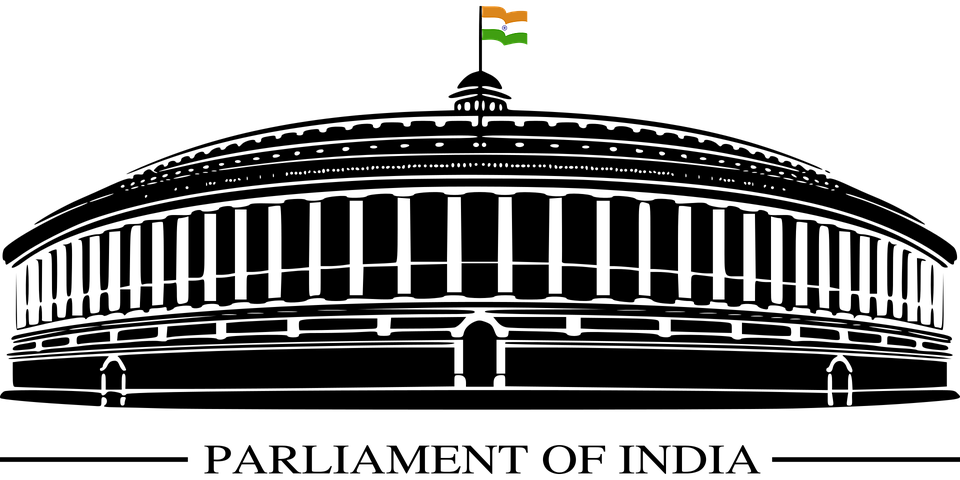 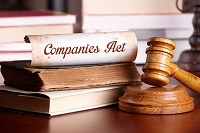 ১৯১৩ সালে ভারতীয় কোম্পানী আইন আবার নতুন করে পাশ হয়। স্বাধীন বাংলাদেশেও অনেক বছর যাবত ১৯১৩ সালের কোম্পানী আইন চালু ছিল।
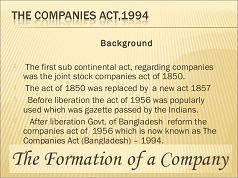 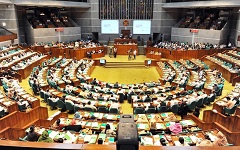 কোম্পানী আইনের ব্যাপক সংস্কার করে ১৯৯৪ সালে বাংলাদেশে নতুন কোম্পানী আইন প্রবর্তন করা হয়। বর্তমানে বাংলাদেশের সকল কোম্পানী ব্যবসায় ১৯৯৪ সালের আইন অনুযায়ী পরিচালিত হচ্ছে।
একক কাজ
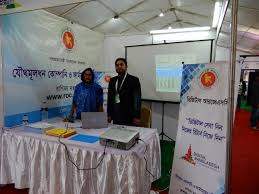 যৌথ মূলধনী ব্যবসায় কাকে বলে ?
স   মা   ধা   ন
কোম্পানী সংগঠন হলো আইন দ্বারা সৃষ্ট, পৃথক অস্তিত্বসম্পন্ন, কৃত্রিম ব্যক্তি সত্তার অধিকারী এবং সীমিত দায়ের এমন এক ধরনের প্রতিষ্ঠান যেখানে কতিপয় ব্যক্তি মুনাফা অর্জনের উদ্দেশ্যে যৌথভাবে মূলধন বিনিয়োগ করে।
যৌথ মূলধনী ব্যবসায়ের বৈশিষ্ট্য
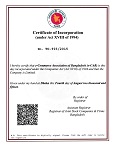 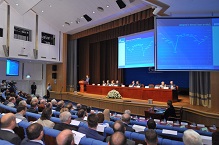 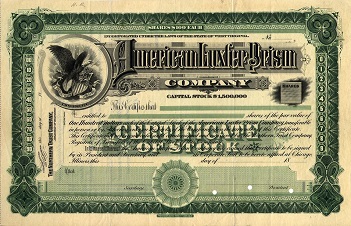 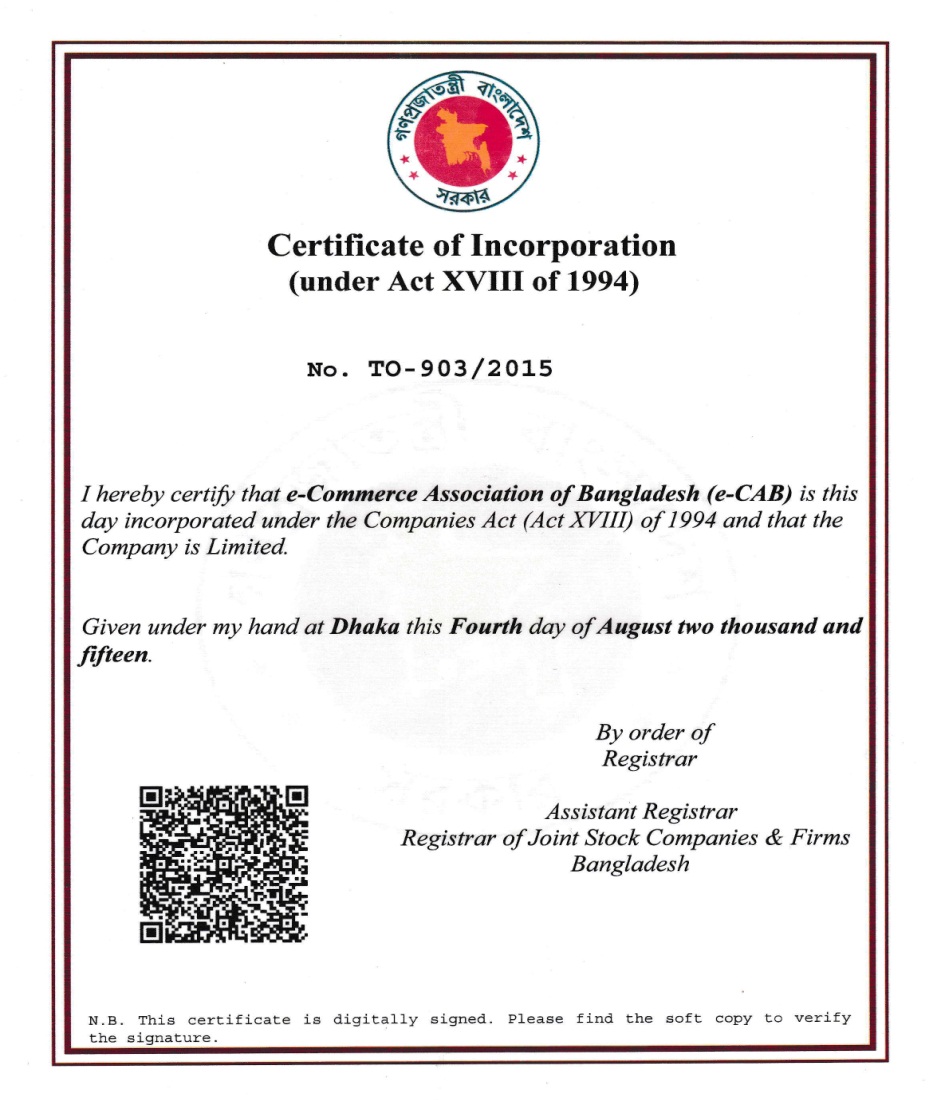 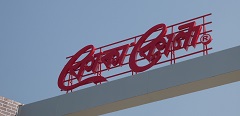 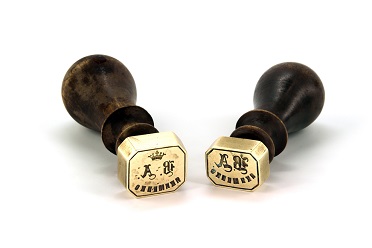 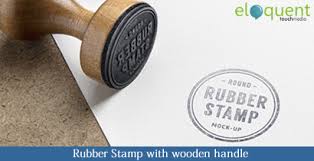 কৃত্রিম ব্যক্তি হওয়ার কারণে কোম্পানীকে একটি সিল ব্যবহার করতে হয়। 
কোম্পানীর সকল কাজে ও কাগজপত্রে এ সিলের ব্যবহার বাধ্যতামূলক।
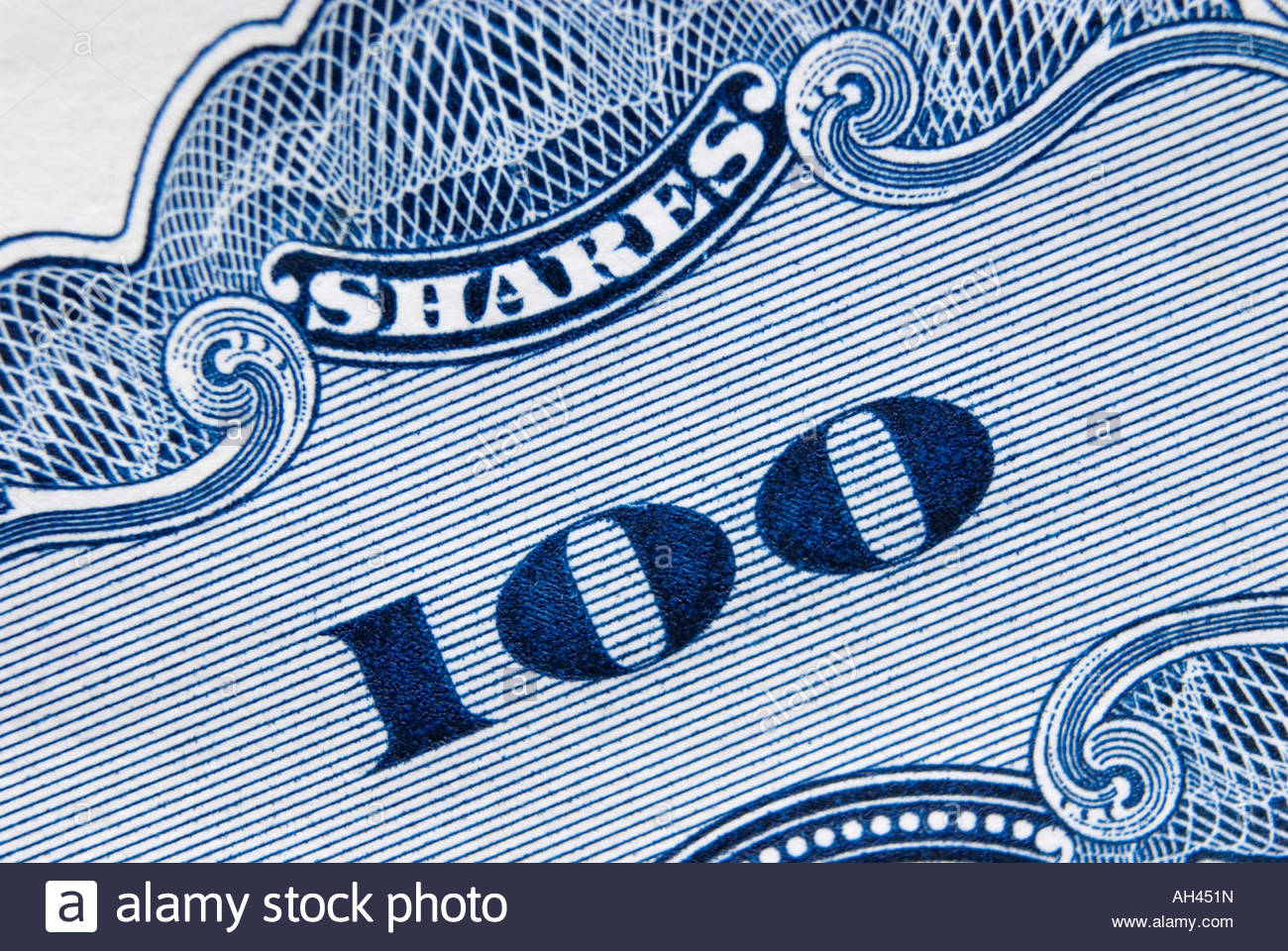 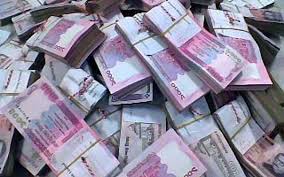 আইনগতভাবেই কোম্পানীর মূলধনকে কতকগুলো সমান অংকের ক্ষুদ্র এককে ভাগ করা হয়। শেয়ার বিক্রির মাধ্যমে কোম্পানী মূলধন সংগ্রহ করে।
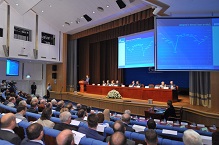 কোম্পানী ব্যবসায়ের ক্ষেত্রে কোম্পানীর মালিকানা থেকে ব্যবস্থাপনা সম্পূর্ণ আলাদা। ব্যবস্থাপনার দায়িত্ব থাকে বেতনভুক্ত অন্য একটি পক্ষের উপর। মালিকগণ নীতি নির্ধারণ কাজে অংশগ্রহন করে থাকে।
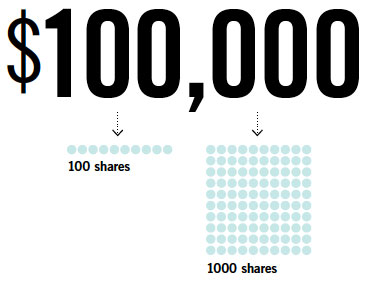 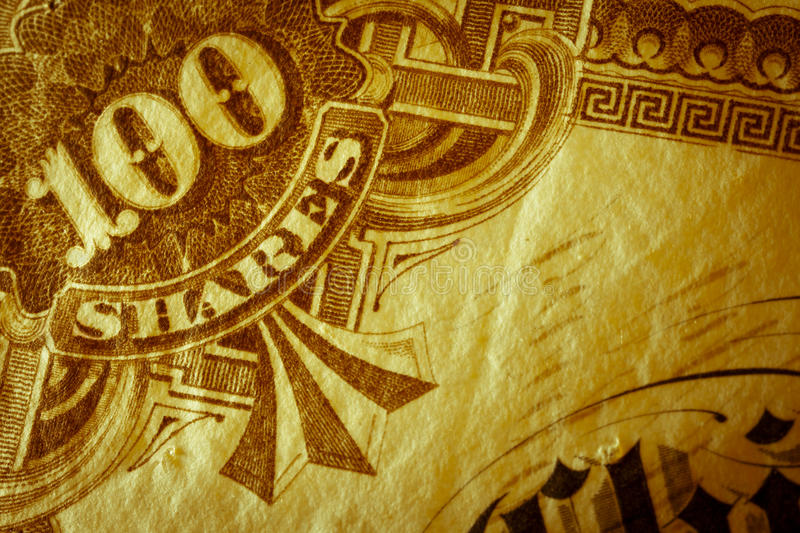 কোম্পানী ব্যবসায়ের সদস্যগণের দায় সীমিত। সদস্যগণের দায় সাধারণত শেয়ার মূল্য ও প্রতিশ্রুতি দ্বারা সীমাবদ্ধ। অর্থ্যাত যদি কোনো শেয়ার মালিক কোনো কোম্পানির ১০০ টাকা মূল্যের ১০০ টি শেয়ার ক্রয় করেন তাহলে তার দায় শুধু ১০,০০০ টাকার মধ্যে সীমাবদ্ধ থাকবে।
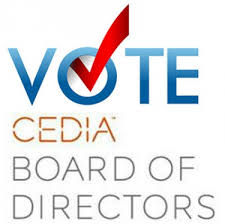 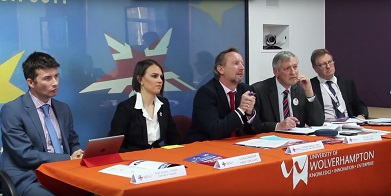 কোম্পানী ব্যবসায়ের পরিচালনা ও ব্যবস্থাপনায় গণতান্ত্রিক রীতি-নীতি ও মূল্যবোধ অনুসরণ করা হয়। শেয়ার মালিকগণ প্রত্যক্ষভাবে ভোট দিয়ে পরিচালনা পরিষদ নিয়োগ করেন এবং তাদের সিদ্ধান্ত মোতাবেক ব্যবসায় পরিচালিত হয়।
দলীয় কাজ
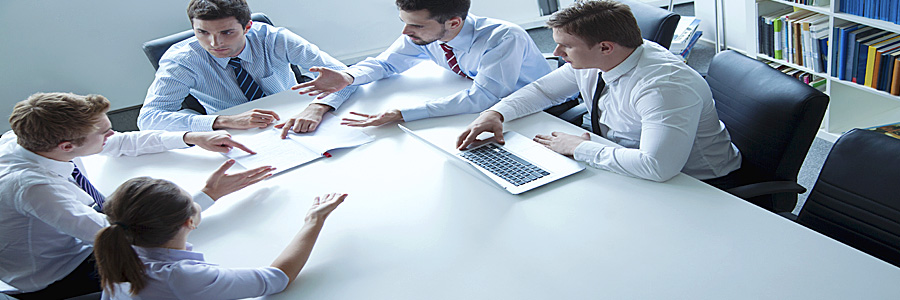 যৌথ মূলধনী ব্যবসায় বা কোম্পানী সংগঠনের বৈশিষ্ট্যগুলো বিশ্লেষণ করে এর সুবিধা ও অসুবিধাগুলো চিহ্নিত কর।
সমাধান
মূল্যায়ন
১। ১৯৯৪
২। সীমিত।
৩। ২ জন।
৪। শেয়ার।
বাড়ির কাজ
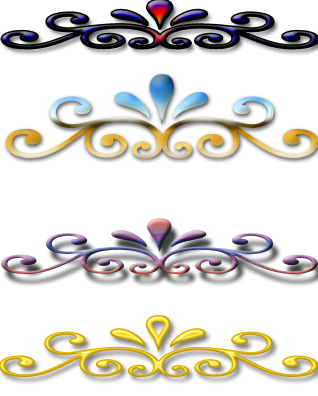 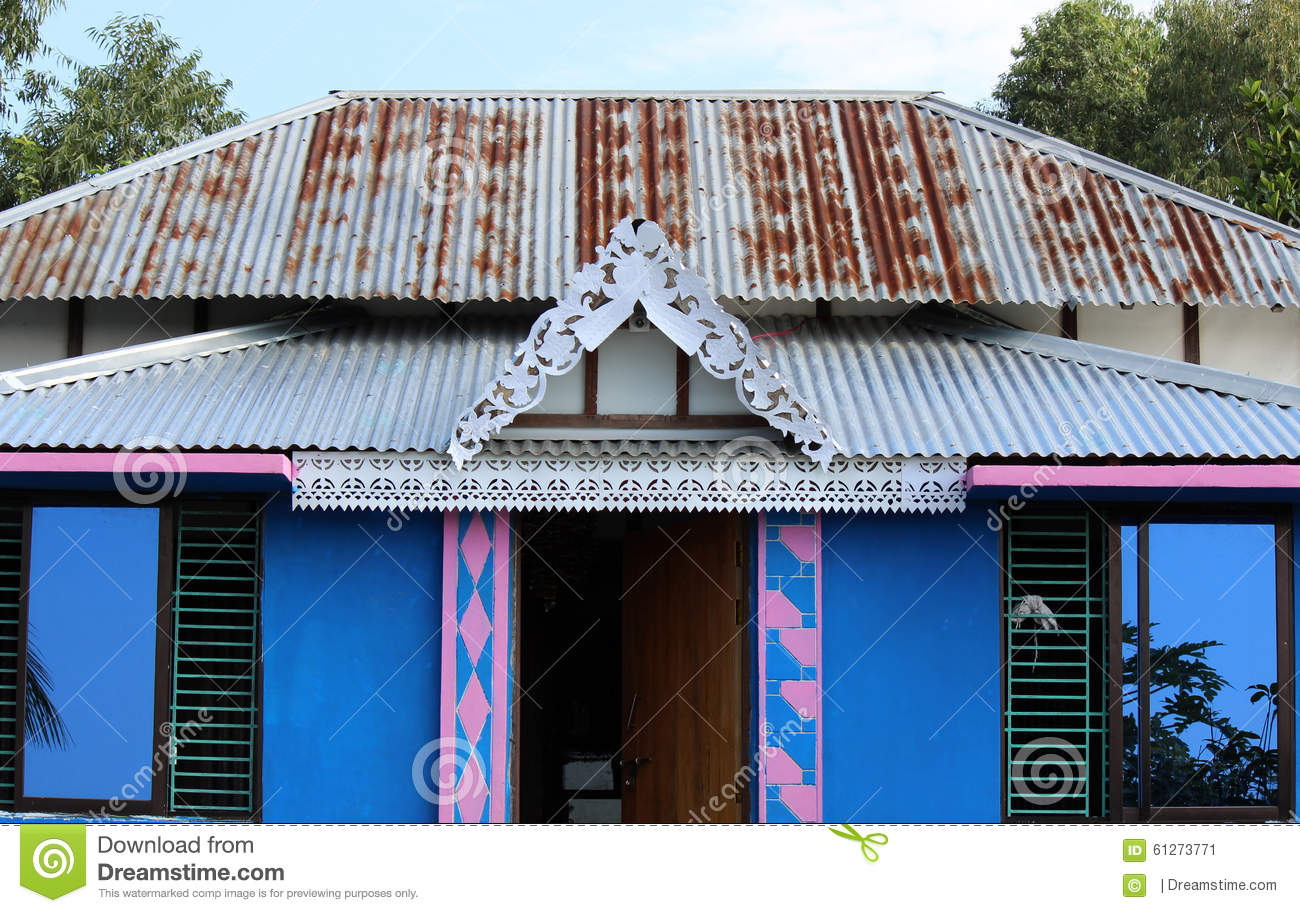 যৌথ মূলধনী ব্যবসায়ে অন্যান্য ব্যবসায় হতে কী কী সুবিধা বিদ্যমান ? বর্ণনা কর।
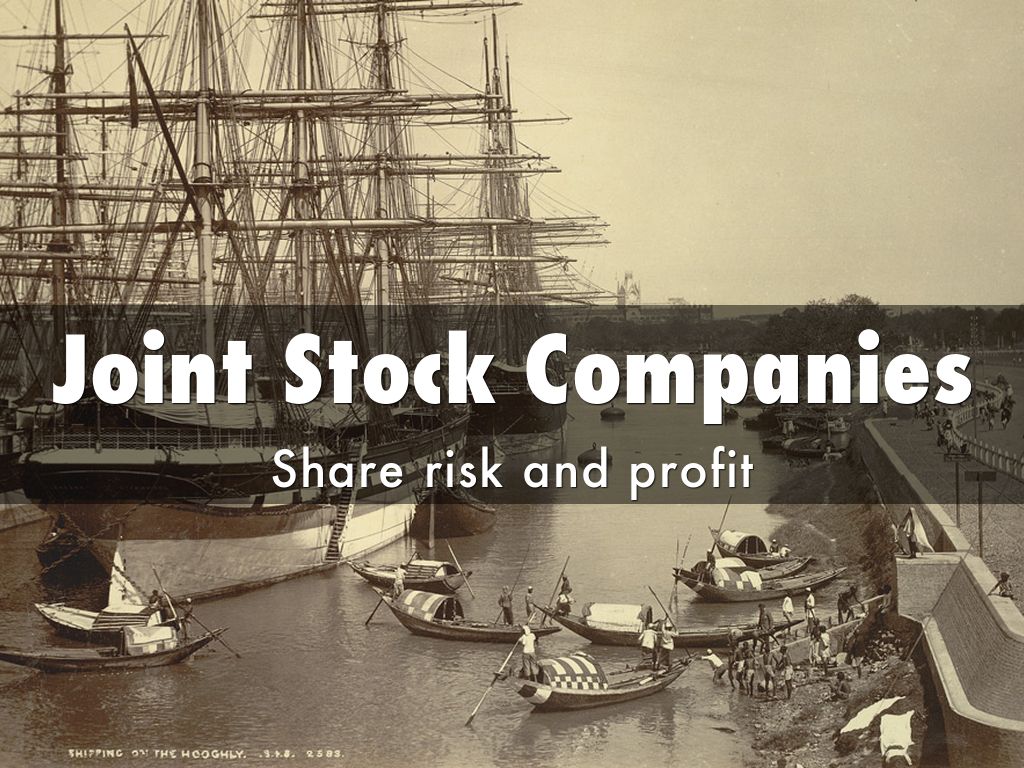 ধ
ন্য
সকলকে
বা
দ